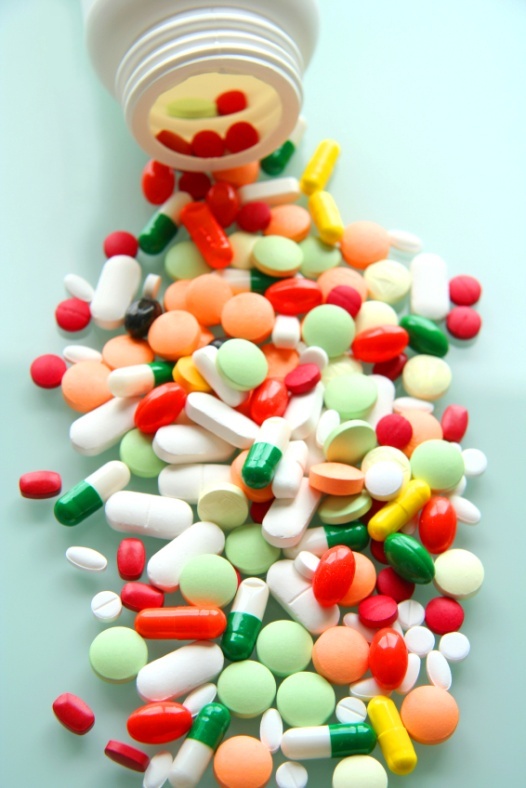 PHARMACOLOGY
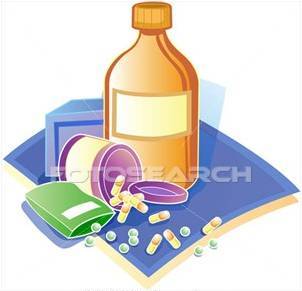 PHARMACOLOGY
PHARMACOLOGY
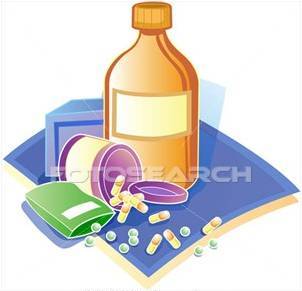 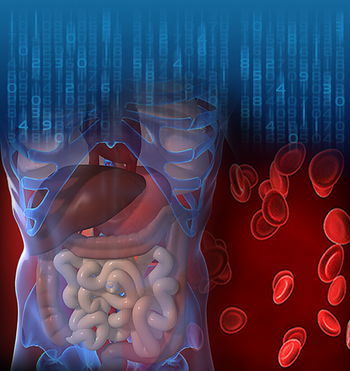 Drug  ?
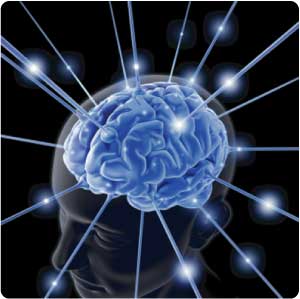 Chemical
Chemical
PHARMACOKINETICS
Absorb
Distribute
Metabolize
Excrete
Osmotic Diuretics
 Purgatives
 Antacids
Exceptions
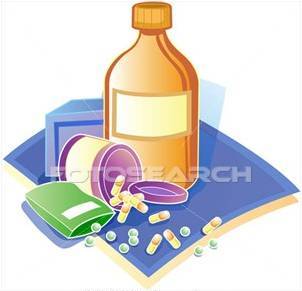 Interacts with biological  molecules
TARGETS
altering their biochemical &/or biophysical activity
Depress
Activate
Replace 
Irritate 
Destroy
RESPONSE
PHARMACODYNAMICS
ilos
By the end of this lecture you will be able to :
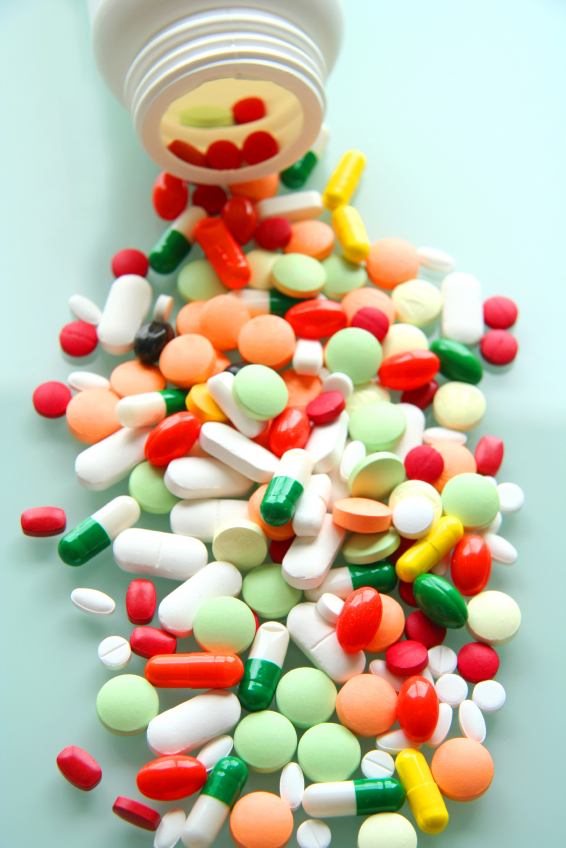 Identify  different targets of drug action
Differentiate between their patterns of        action; agonism versus antagonism
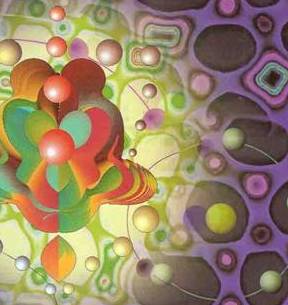 Elaborate on drug binding to receptors
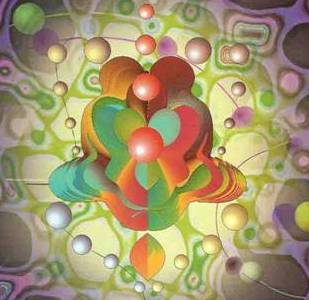 MOLECULAR  MECHANISMS  OF  DRUG  ACTION
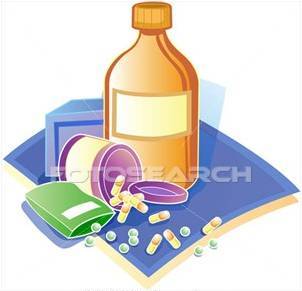 By
Prof. Omnia Nayel
Assoc. Prof. Osama Yousif
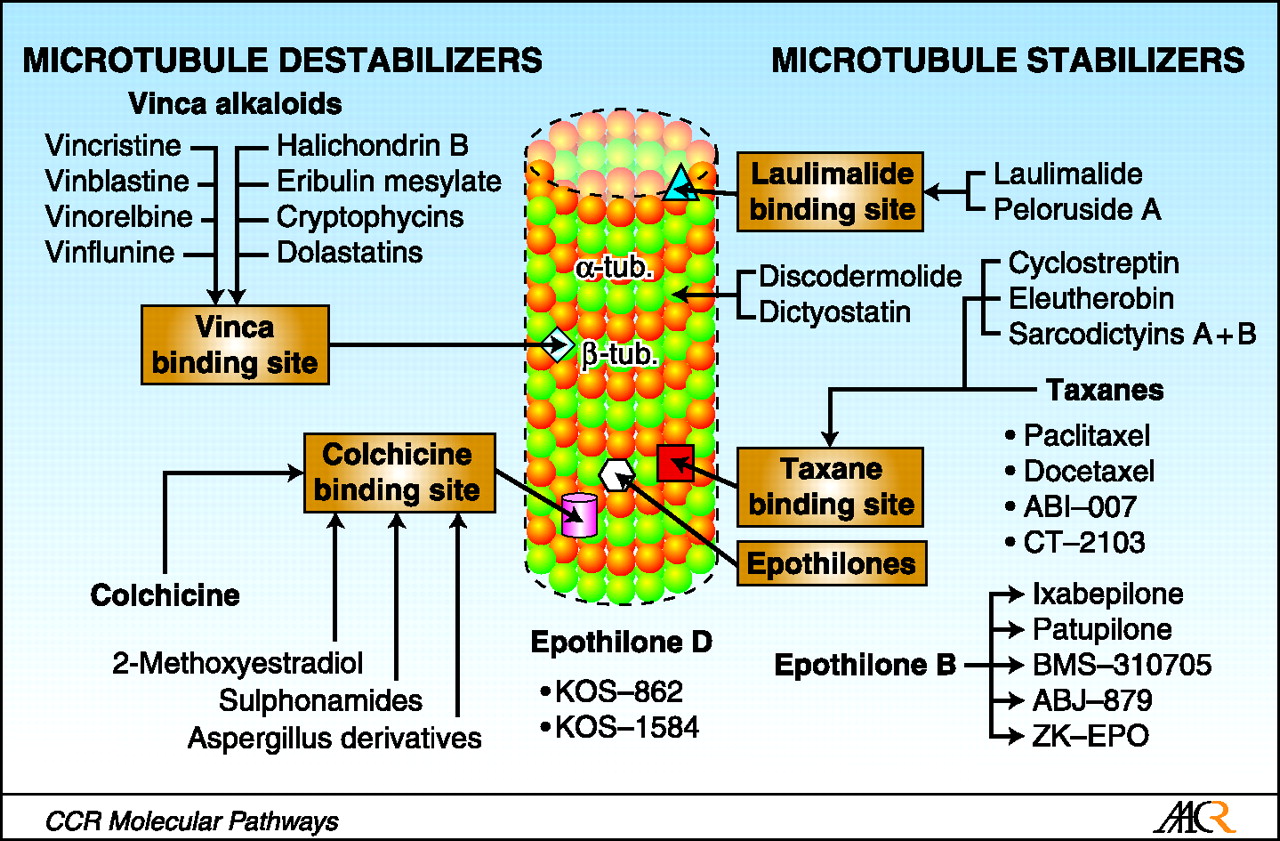 Tubulin
Structure
TARGETS
> Proteins
REGULATORY
STRUCTURAL
Tubulin  is target for: 
               Vincristine
                                  
                   Colchicine
ENZYME
CARRIER MOLECULE
ION CHANNEL
RECEPTOR
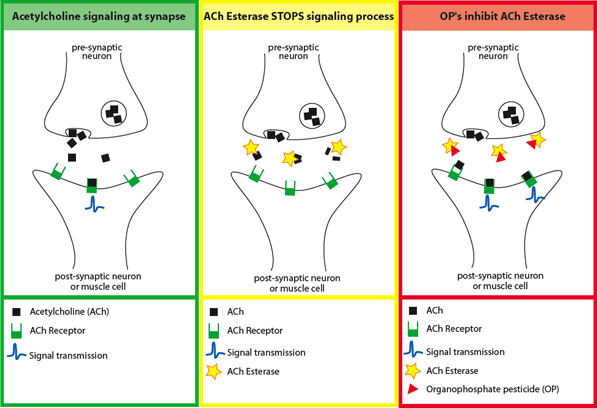 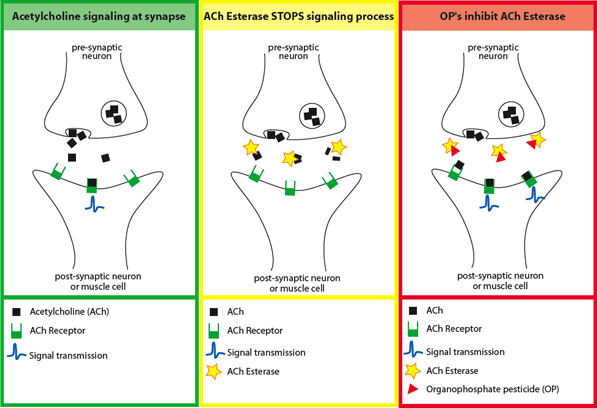 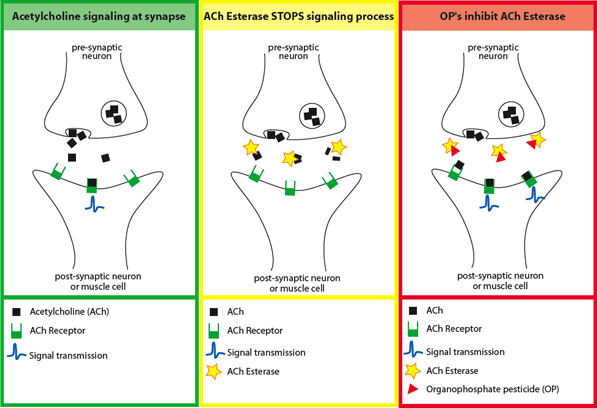 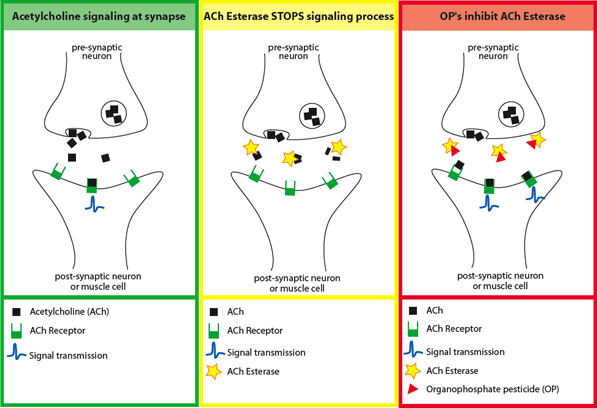 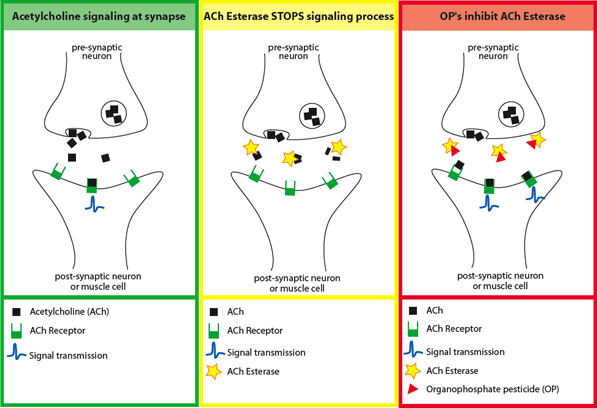 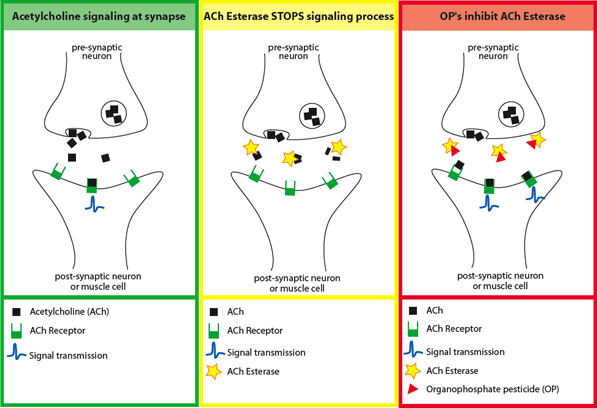 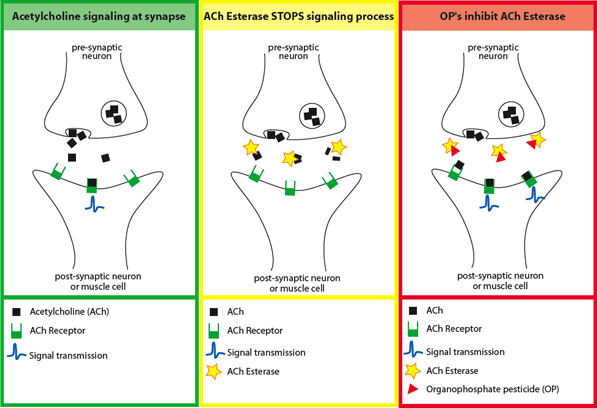 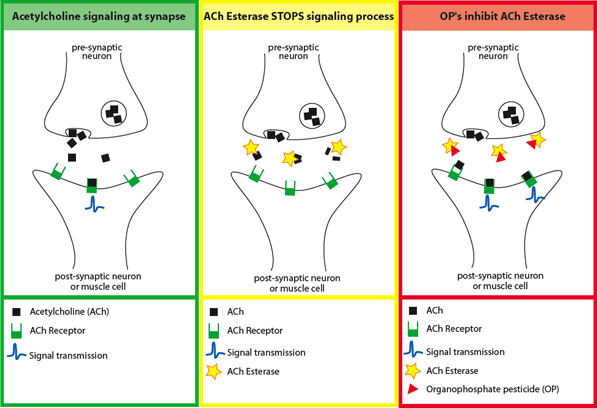 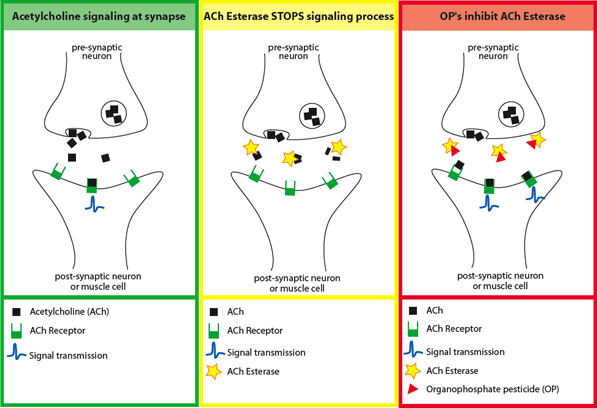 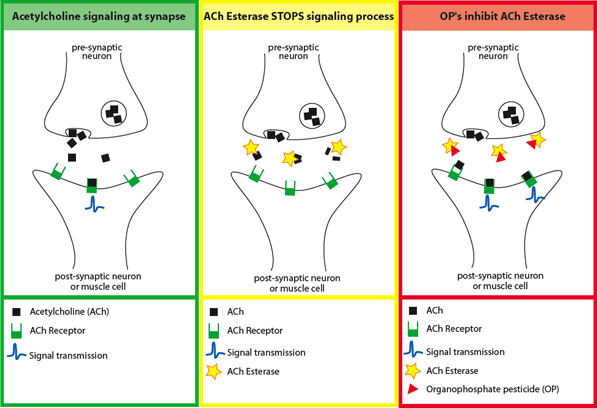 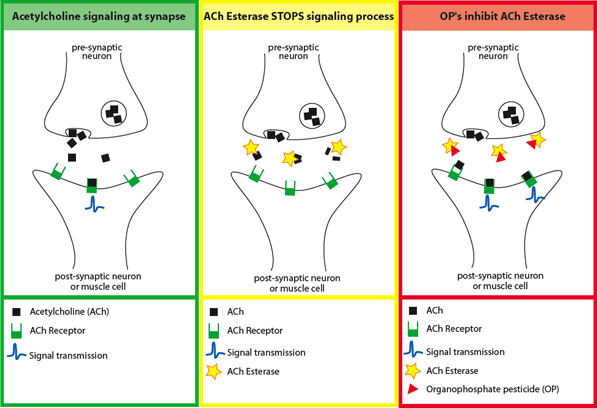 Neostigmine
Organophosphorsphates
TARGETS
Proteins
REGULATORY
The drug competes with the natural substrate 
for the enzyme
ENZYME
REVERSIBLE
Neostigmine reversibly compete with ACH for cholinestrase at MEP
IRREVERSIBLE
Organophosphates irreversibly competes with ACH for cholinestrase
TARGETS
Proteins
REGULATORY
Responsible for transport of ions and small organic molecules between intracellular compartments, through cell membranes or in extracellular fluids.
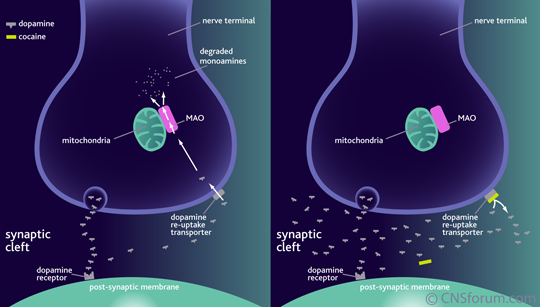 CARRIER MOLECULE
The drug binds to such molecules altering their transport ability
Cocaine   blocks transport of catecholamines at synaptic cleft
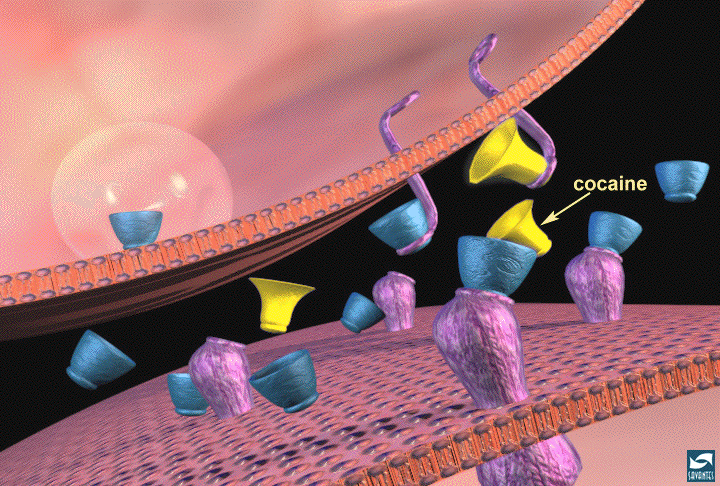 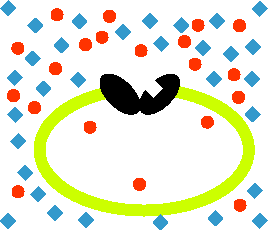 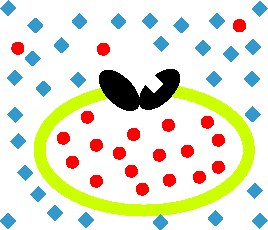 Antiporter
Symporter
TARGETS
> Proteins
REGULATORY
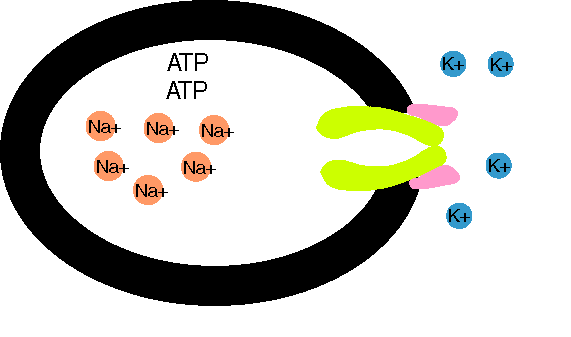 CARRIER MOLECULE
Digitalis blocks efflux of Na by Na pump
Digitalis
TARGETS
> Proteins
REGULATORY
ION CHANNEL
Responsible for  influx or out-flux  of ions through cell membranes along their concentration gradients. 
They are activated by alteration in action potential and are controlled by gating machinery.
Drugs bind to alter channel  function by block or modulation
Local Anesthetics block Na influx through Na channel 
in nerve fibers. They are Na channel Blockers.
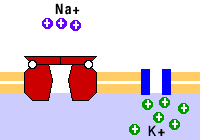 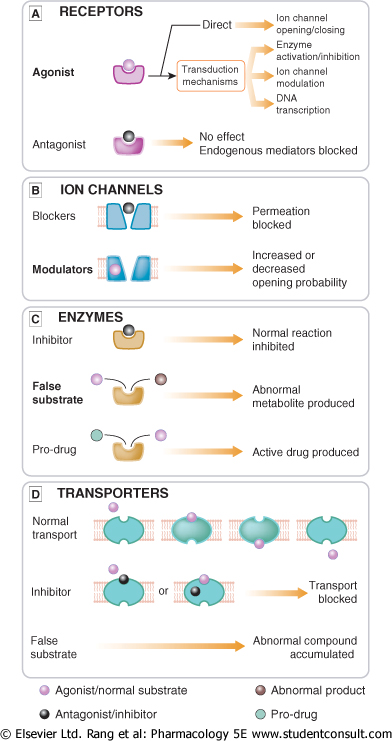 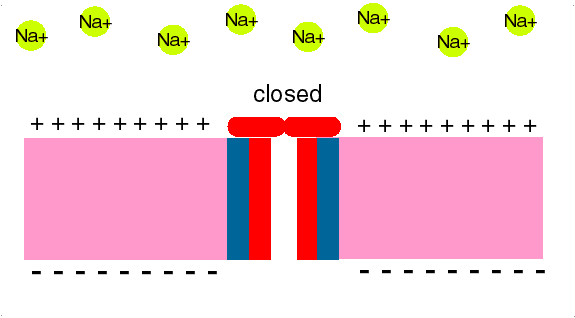 L.Anaesthesia
TARGETS
> Proteins
REGULATORY
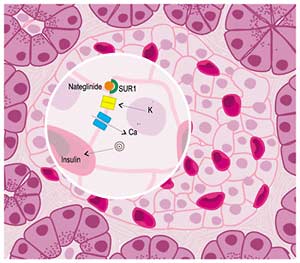 ION CHANNEL
Sulfonylurea drugs  block   K+ out flux via the K channels in pancreatic cells . They are K Channel  Modulator
TARGETS
> Proteins
REGULATORY
Responsible for selectively sensing and binding  of a stimulus (ligand) and its coupling to a response  via a set of signal transduction machinery
RECEPTOR
Drugs bind and alter R signal transduction machinery.
Initiate
Activate
Bind
Occupy
R
Physiological
RESPONSE
L
L
LR*
R
EFFICACY
AFFINITY
ENDOGENOUS
LIGAND
Pharmacological
RESPONSE
Agonist
A drug that possesses both affinity and efficacy
A
A
R
AR*
ACh
DRUGS
A drug that possesses an affinity but no efficacy
Antagonist
NO RESPONSE
B
B
R
Tubocurarine
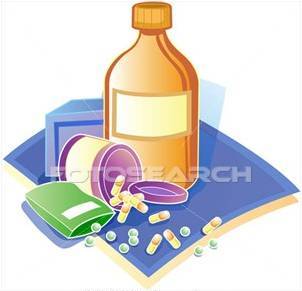 The tendency of a drug to bind to the receptors is governed by its affinity.
AFFINITY
The ability for it, once bound, to activate the receptor is denoted by its efficacy.
EFFICACY
Agonist
A drug that possesses both affinity and efficacy
Is that inherent property intrinsic to the agonist that determines how "good" an agonist is.
high intrinsic efficacy
↓ 
a full agonist
low intrinsic efficacy ↓ 
a partial agonist.
Antagonist
A drug that possesses an affinity but no efficacy
Ligand
Agonist
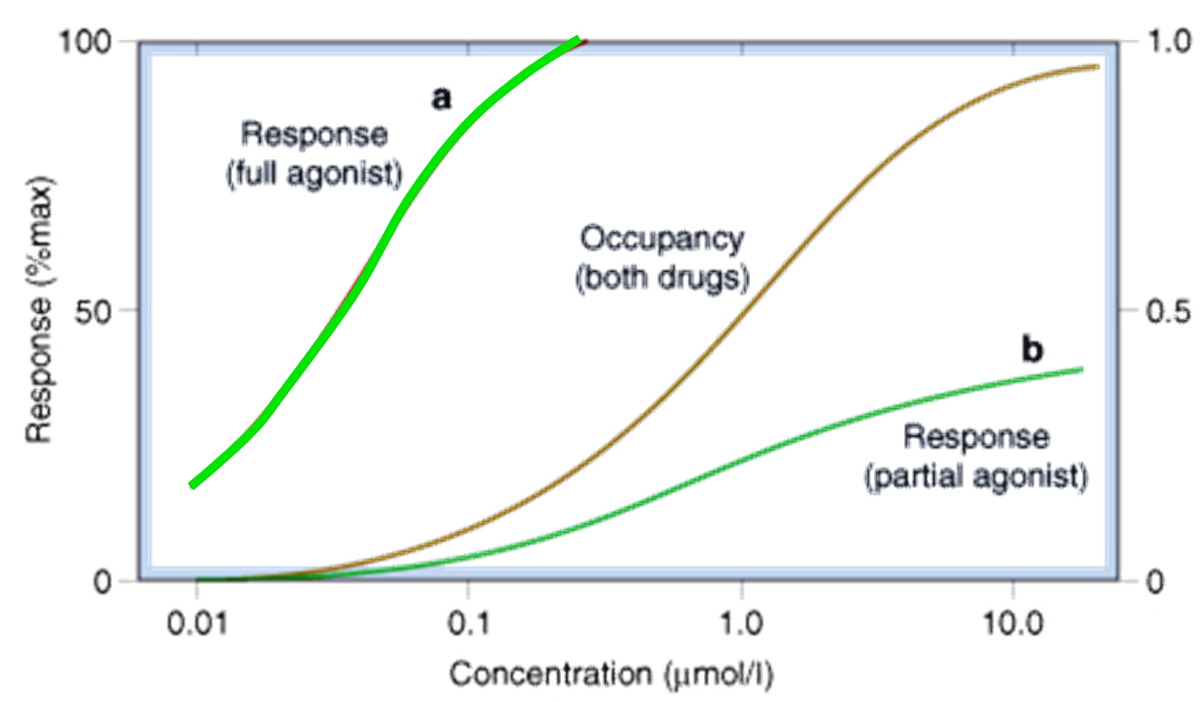 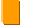 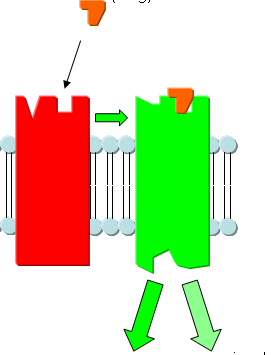 Ligand
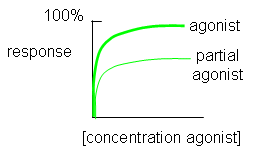 High intrinsic efficacy
↓
Max response
low intrinsic efficacy 
↓ 
 Submax response agonist.
Agonistic-Antagonistic
Potentials
A Full Agonist
A Partial
Agonist
Pindolol, a beta blocker which is a partial agonist, produces less decrease in heart rate than pure antagonists such as propranolol.
Initiate
Activate
Bind
Occupy
RESPONSE[R]
D
+
R
D
R
DR*
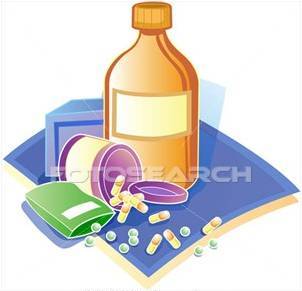 The tendency of a drug to bind to the receptors is governed by its affinity.
AFFINITY
The ability for it, once bound, to activate the receptor is denoted by its efficacy.
EFFICACY
QUANTIFY  ASPECTS OF  DRUG  ACTION
Relate concentration [C] of D used (x- axis) to the binding capacity at receptors (y-axis)
Relate concentration [C] of D used (x- axis) to the R produced (y-axis)
Concentration-Binding  Curve
Dose Response Curve
AFFINITY
EFFICACY
POTENCY
Bmax xC
B =  -----------
C+ KD50
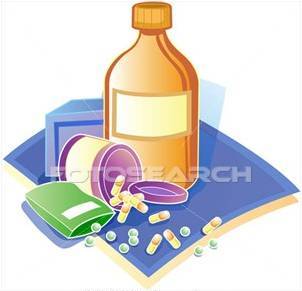 Concentration-Binding  Curve
Initiate
Activate
Bind
Occupy
association rate constant
k1
RESPONSE[R]
D
+
R
D
R
DR*
k2
dissociation rate constant
At equilibrium the equilibrium dissociation constant (KD) is presented by ratio (k2/k1)
The relationship between drug binding & drug concentration is expressed mathematically by the following equation
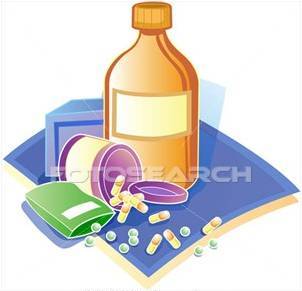 Concentration-Binding Curve
(Bmax): Total density of receptors in the tissue
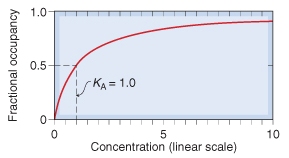 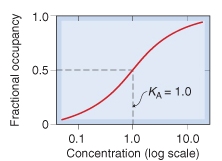 KD
KD
(kD ) = [C] of D required to occupy  50% of receptors at equilibrium
?
Concentration-Binding curves are used to determine:
 
The binding capacity (Bmax) → total density of receptors in the tissues. 
The affinity of D for receptor
      The higher the affinity of D for receptor the lower is the KD   i.e. inverse relation
?
?
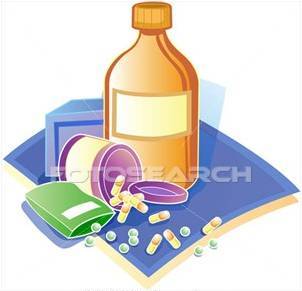 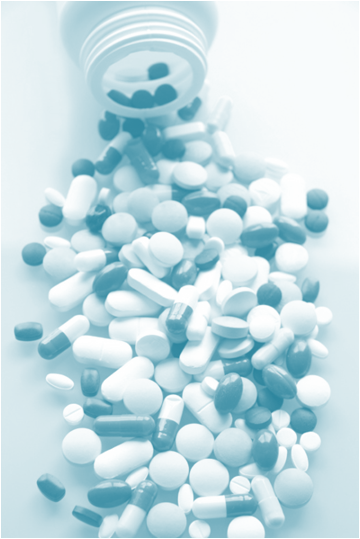 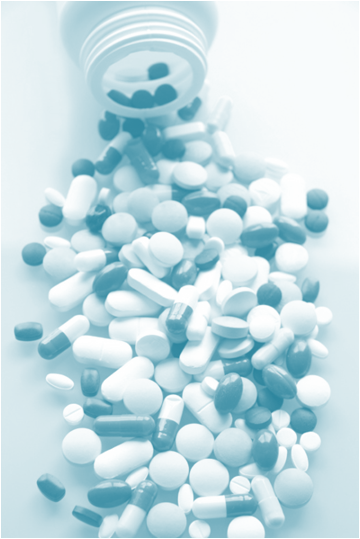 DOSE RESPONSE CURVE
How does response vary with C?
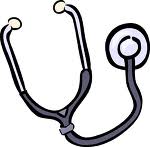 A continuous response
BP, HR, FBG, Cholesterol,…
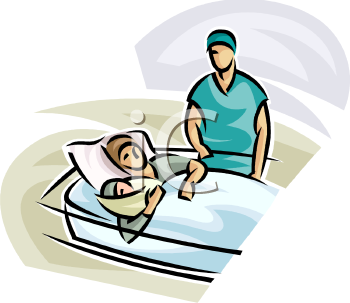 GRADED DOSE RESPONSE CURVE
An all-or-non response prevention of convulsion, arrhythmias or death…..
Relate C to % of patients eliciting the :
 * specified therapeutic response
 * adverse response 
 * lethal outcome
QUANTAL DOSE  RESPONSE CURVE
How the therapeutic window of a drug is defined ?
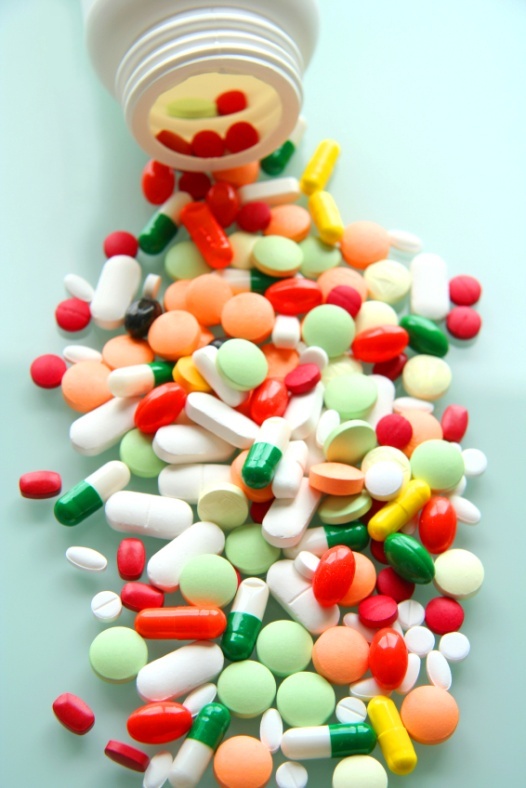 L
G
U
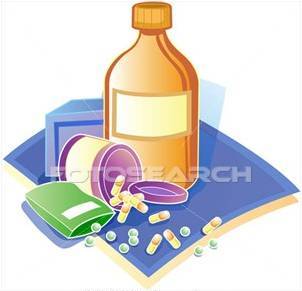 O
C
O
K
D
PHARMACOLOGY